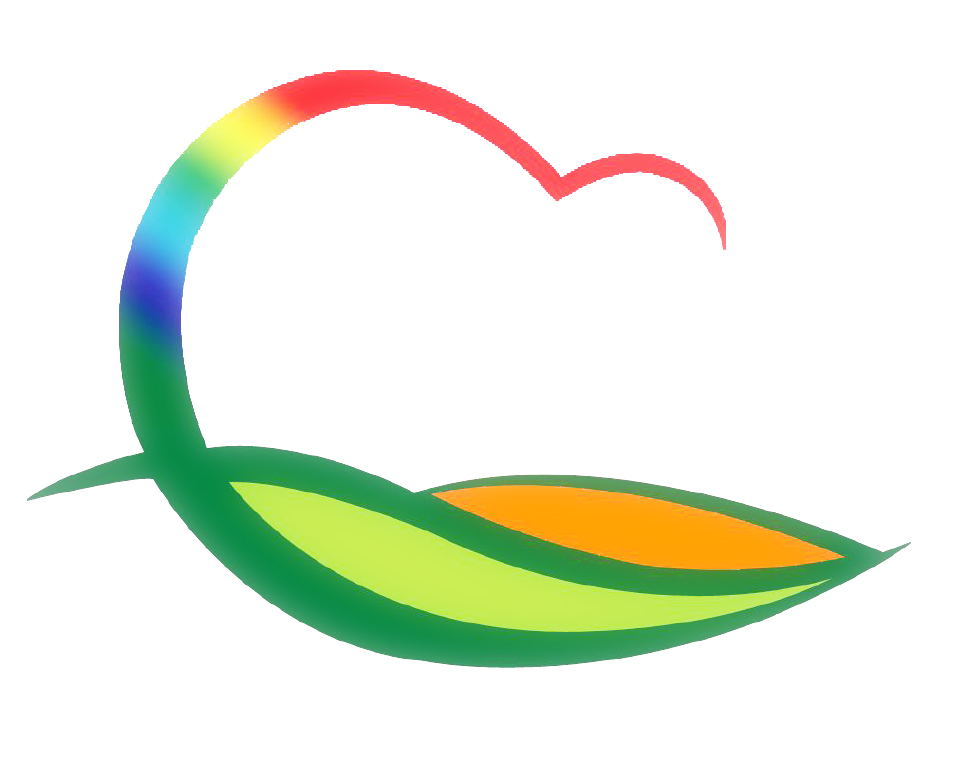 가 족 행 복 과
3-1. 황간 청소년문화의집 청소년운영위원회 위원 위촉 
2. 27.(목) 15:00 / 황간 청소년문화의집 / 13명(청소년)
청소년의 참여보장을 위한 청소년운영위원회  위원 위촉 운영
3-2. 충북학사 동서울관 개관식 참석
2. 28. (금) 14:30  /  충북학사 동서울관 / 부군수님
현판 제막식, 기념식수, 학사 시설 탐방 등
3-3. 특수용도식품 제조∙판매업체 점검
2. 24. (월) / 점검대상 2개소 (매일유업㈜ 외 1) / 식품안전팀 2명 
자가품질검사 적정성 및 특수용도식품 수거 검사